I Love to Tell the Story
1.  I love to tell the story of unseen things above,    Of Jesus and His glory, of Jesus and His love.    I love to tell the story, because I know ’tis true;    It satisfies my longings as nothing else can do.

 2.  I love to tell the story; more wonderful it seems   Than all the golden fancies of all our golden dreams.    I love to tell the story, it did so much for me;    And that is just the reason I tell it now to thee.

 3.  I love to tell the story, for those who know it best    Seem hungering and thirsting to hear it like the rest.    And when, in scenes of glory, I sing the new, new song,   ’Twill be the old, old story that I have loved so long.
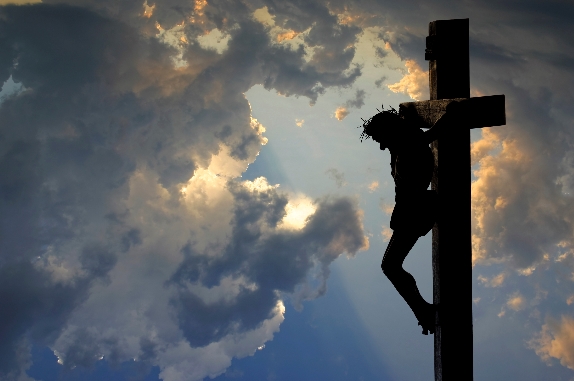 Refrain
        I love to tell the story, ’twill be my theme in glory,        To tell the old, old story of Jesus and His love.